Cronograma de Ações das Disciplinas On-line
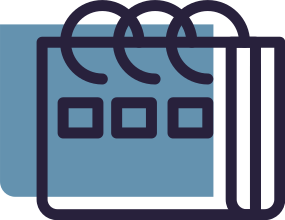 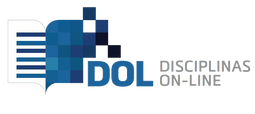 AÇÕES
LOCAL
DATA
TEMA
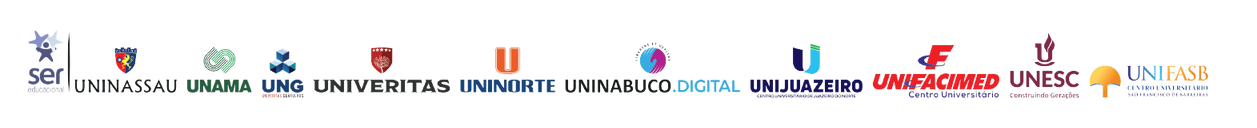 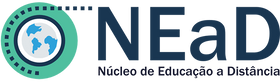 Cronograma de Ações das Disciplinas On-line
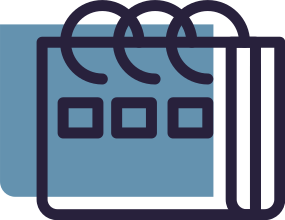 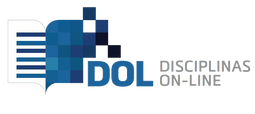 AÇÕES
LOCAL
DATA
TEMA
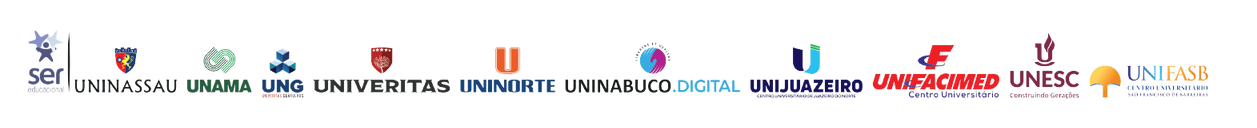 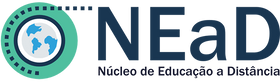